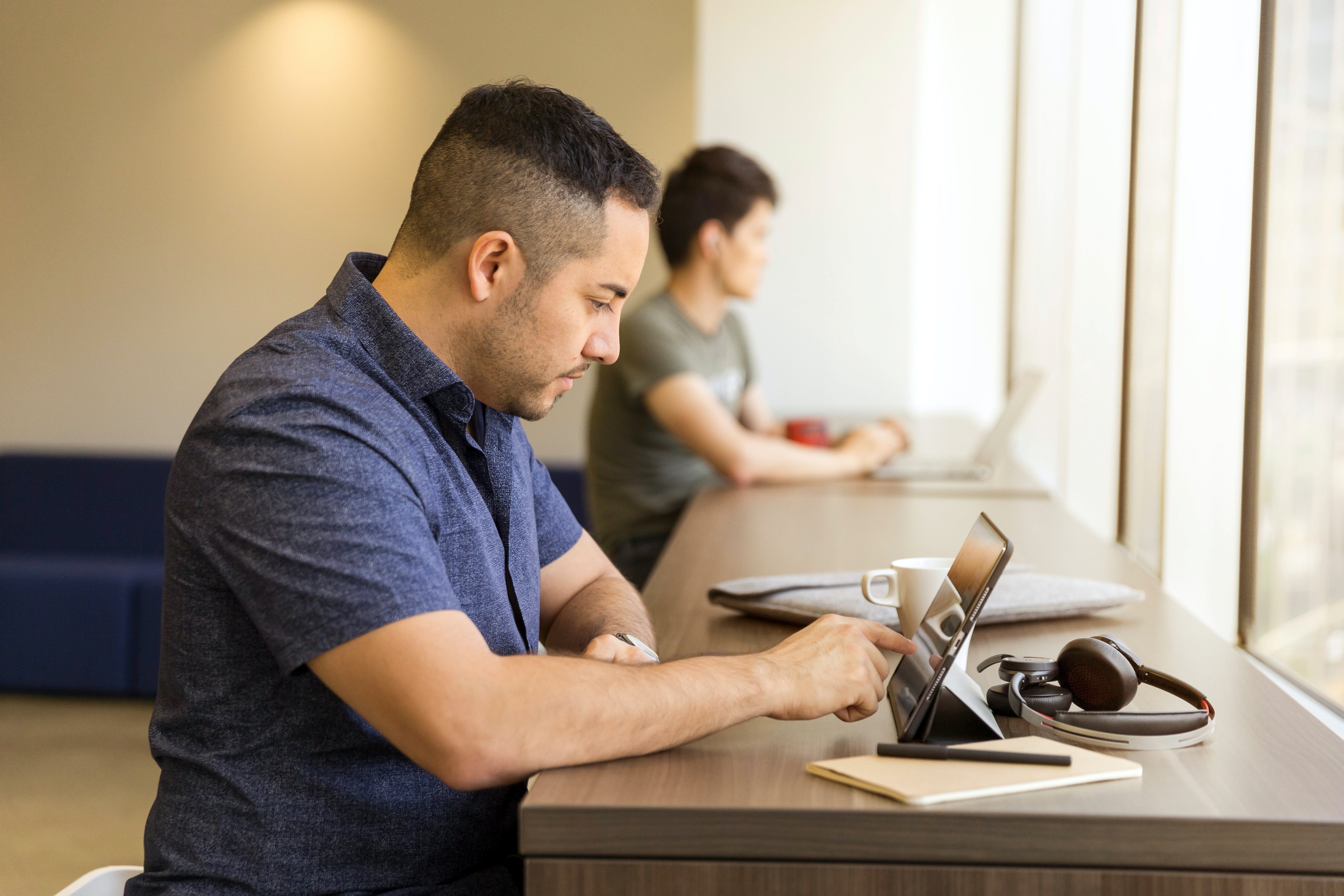 Gale Business: Insights
[Speaker Notes: These slides are designed to support you as you train your staff on Gale Business: Insights. You will find notes throughout the slides providing more information and suggestions when presenting. This slide deck is completely customizable, so you can add more slides, or hide those that don’t fit your presentation goals. If you have time, we suggest including a live walkthrough of the resource during your training.]
GALE BUSINESS: INSIGHTS
Company, Industry, and Country Information
Comparison Charts
Business and Industry Publications
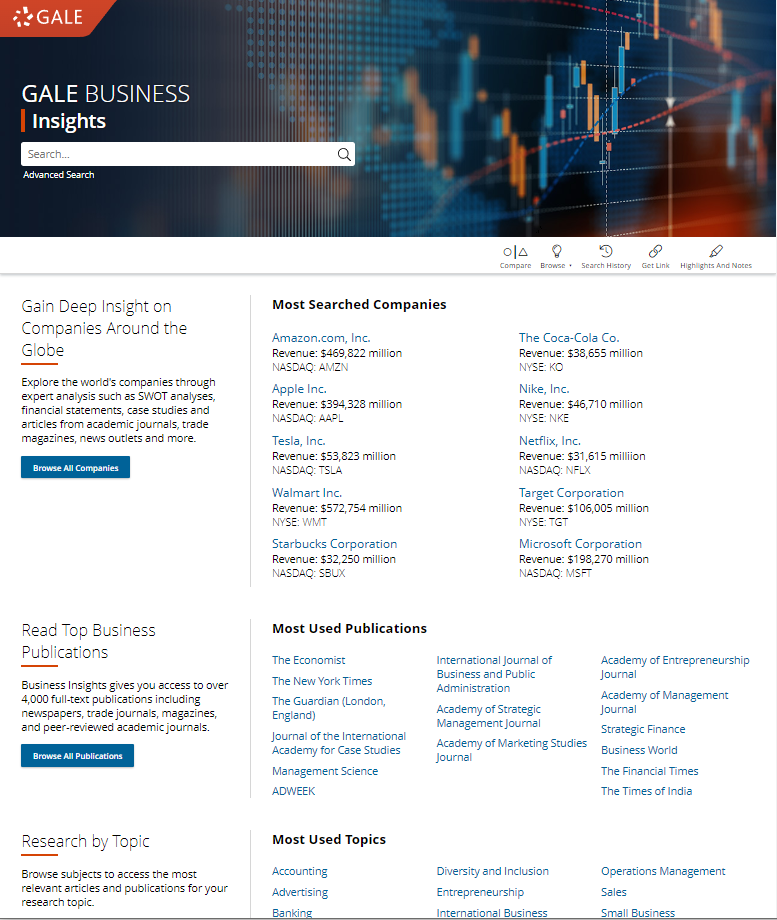 426,000+ detailed company profiles
Millions of investments and brokerage reports
Thousands of interactive Reuters financial reports
2,000+ SWOT Reports
Compare companies, industries, countries, or key metrics like revenue, employee number, and population
Customize and send charts to Google/Microsoft drives, email, or download to your computer
16,000 periodicals including journals, trade, and news titles
Key titles include The New York Times, The Financial Times, and The Economist
[Speaker Notes: Gale Business: Insights has been designed to support research about companies, industries, and countries/territories. Profile pages have been created to organize our content for streamlined research and learning. Our profile pages contain not only basic information, but also all the document results related to the topic including things like academic journals, trade journals, financials/investments, and more. In addition, users can create comparison charts to gain a deeper understanding of companies, industries, or countries/territories.]
GALE BUSINESS: INSIGHTS
SUPPORT FOR A VARIETY OF PATRONS
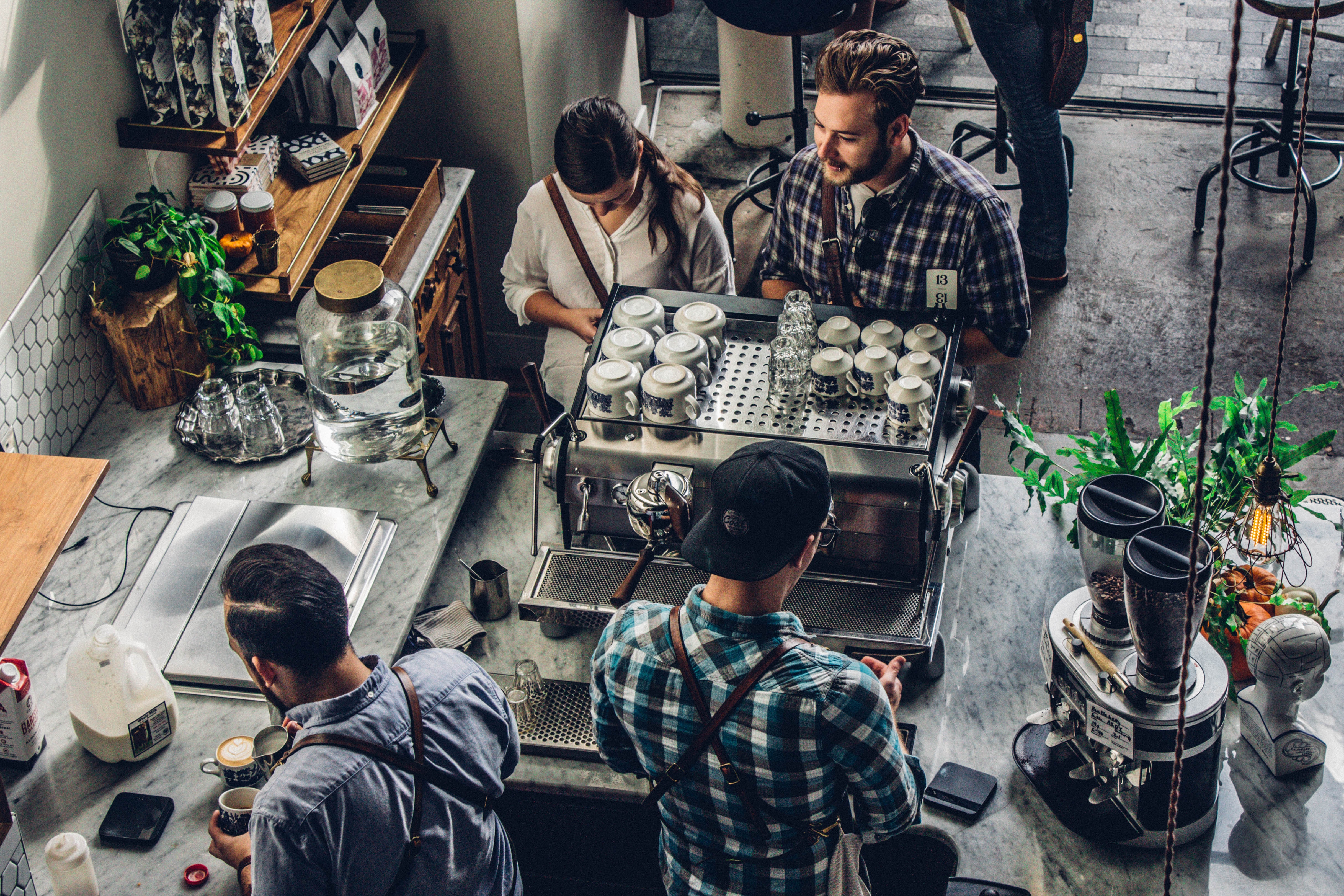 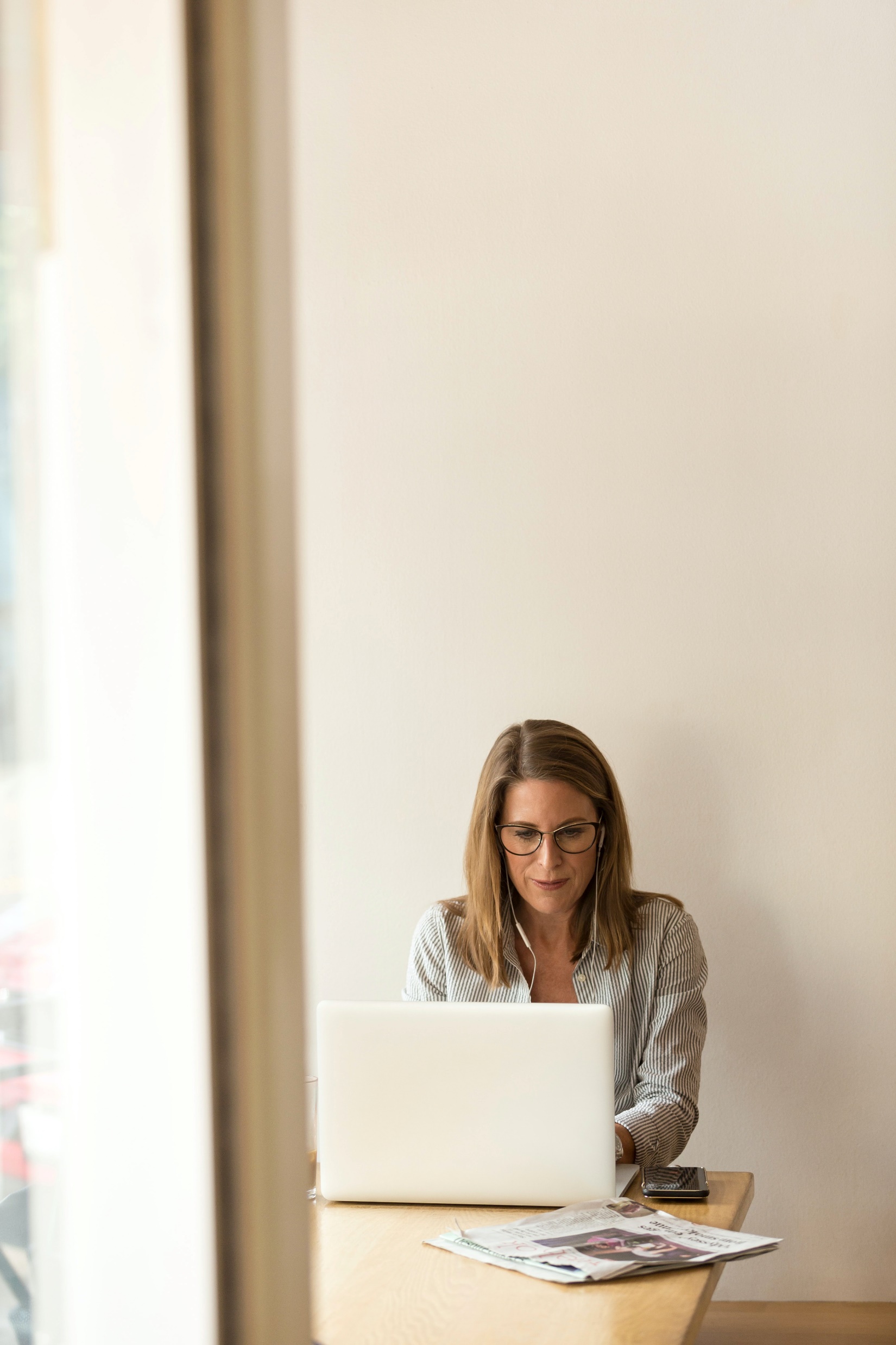 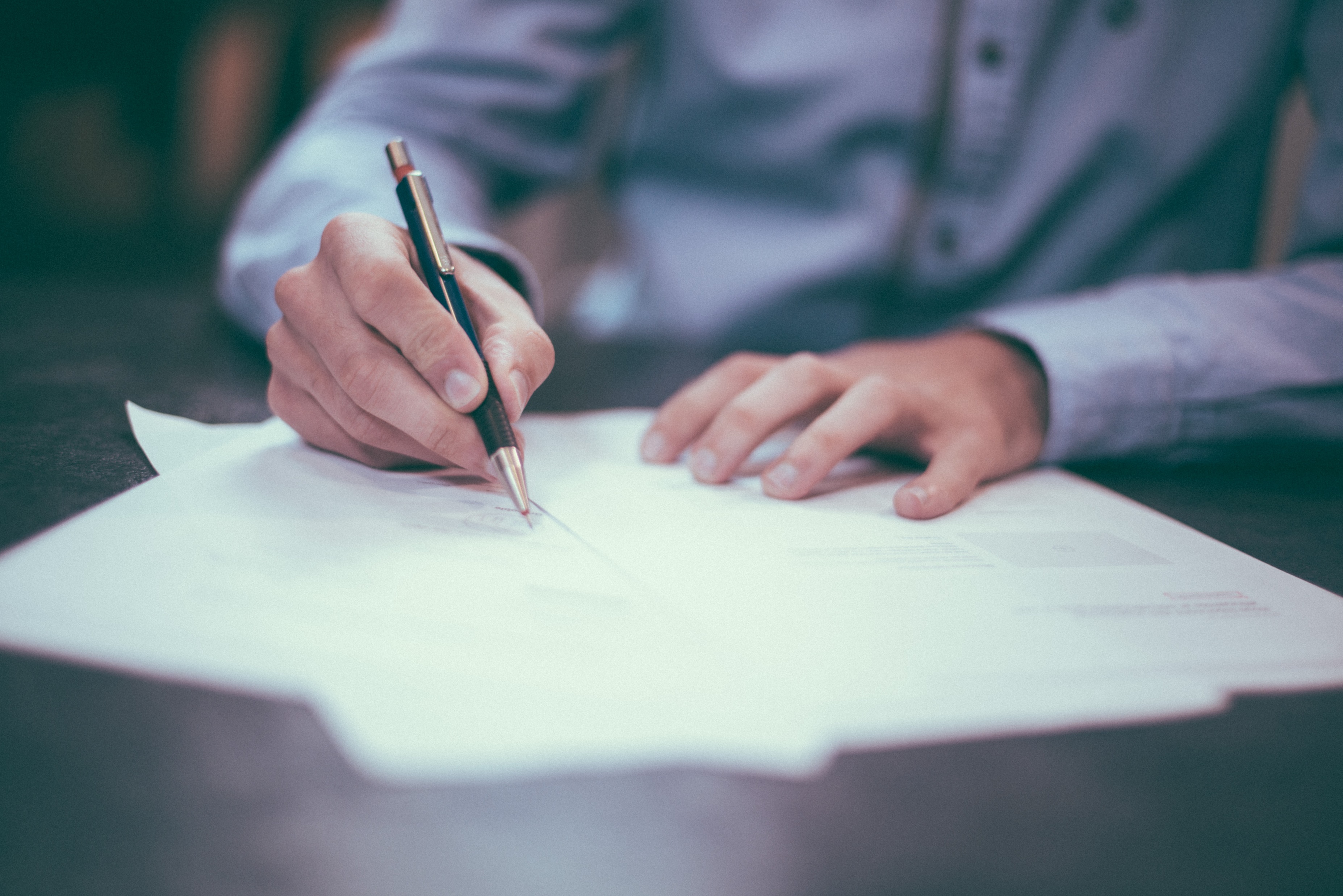 Investors and 
General Interest
Small Business Owners
Businesspeople
Case Studies
Sample SWOT Reports
Trade Journals
Industry Profiles
Association Information
Company and Country Profiles
Market Share Reports
Industry Publications
Industry Profiles
Comparison Charts
Company Profiles
Financial Reports
Magazines and News
Investment Reports
Academic Journals
[Speaker Notes: Gale Business: Insights provides content suitable for many patrons types, three main types being small business owners (or entrepreneurs), businesspeople, an investors/general interest patrons. This slides reviews some of the content types that will support each. Gale Business: Insights is also great for business students coming into your library looking for project/homework support. If you have a lot of patrons who fit that description, you may want to add an additional slide about supporting them.]
CONTENT DISCOVERY
[Speaker Notes: Gale Business: Insights has both Search and Browse capabilities to assist your patrons in finding content in the most comfortable way for them. The next few slides briefly review the functionality of both search and browse workflows.]
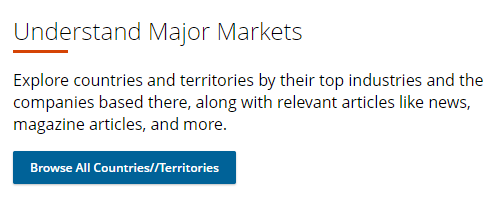 GALE BUSINESS: INSIGHTS
PLATFORM ORGANIZATION
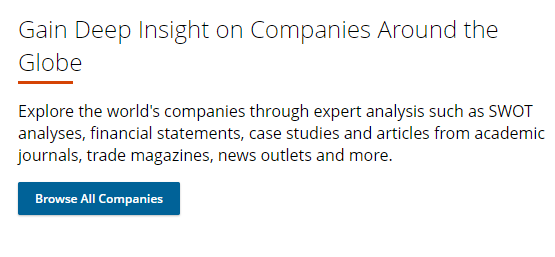 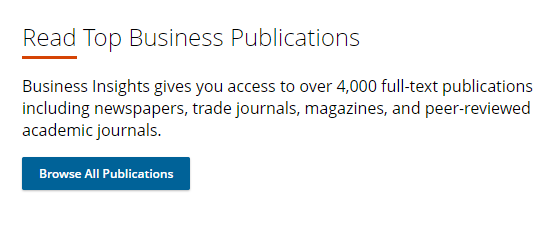 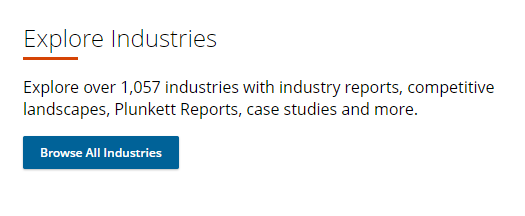 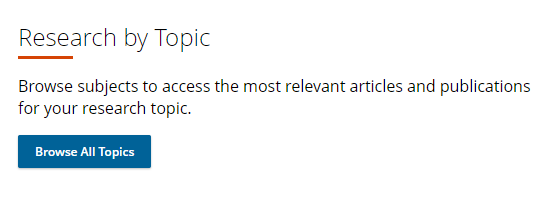 [Speaker Notes: On the homepage of Gale Business: Insights, users will find options to browse based on type of information needed including Companies, Industries, Countries/Territories, Business Publications, and specific Topics. Selecting the blue Browse buttons will bring users to lists of content related to that selection. 

Users will also see popular/most searched entries, which may prompt them to go directly to content instead of working through a full browse pathway.]
GALE BUSINESS: INSIGHTS- BROWSE CONTENT
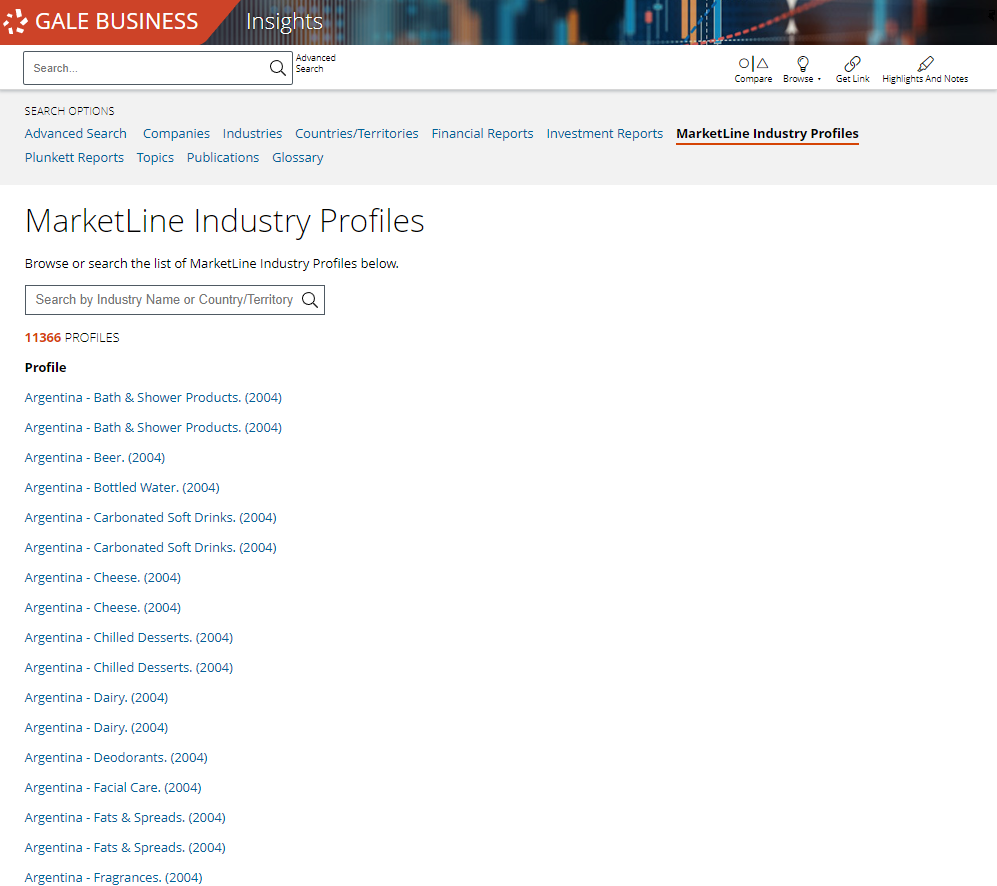 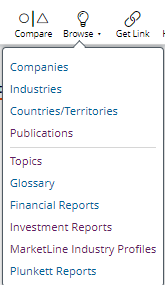 Point and click browse functionality allows users to target specific content without building search terms.

Browsing options include:
Companies
Industries
Countries/Territories
Publications
Topics
Glossary
Financial Reports
Investment Reports
MarketLine Industry Profiles
Plunkett Reports
[Speaker Notes: In addition to the options on the homepage, users can select the Browse button in the tool bar at the top of the page to start their learning. When selected, the button will drop down different browse options (many of which are on the homepage). Some unique options you may want to mention here are the Glossary and different report types (like Plunkett and MarketLine Industry).]
GALE BUSINESS: INSIGHTS- SEARCH CONTENT
Basic Search
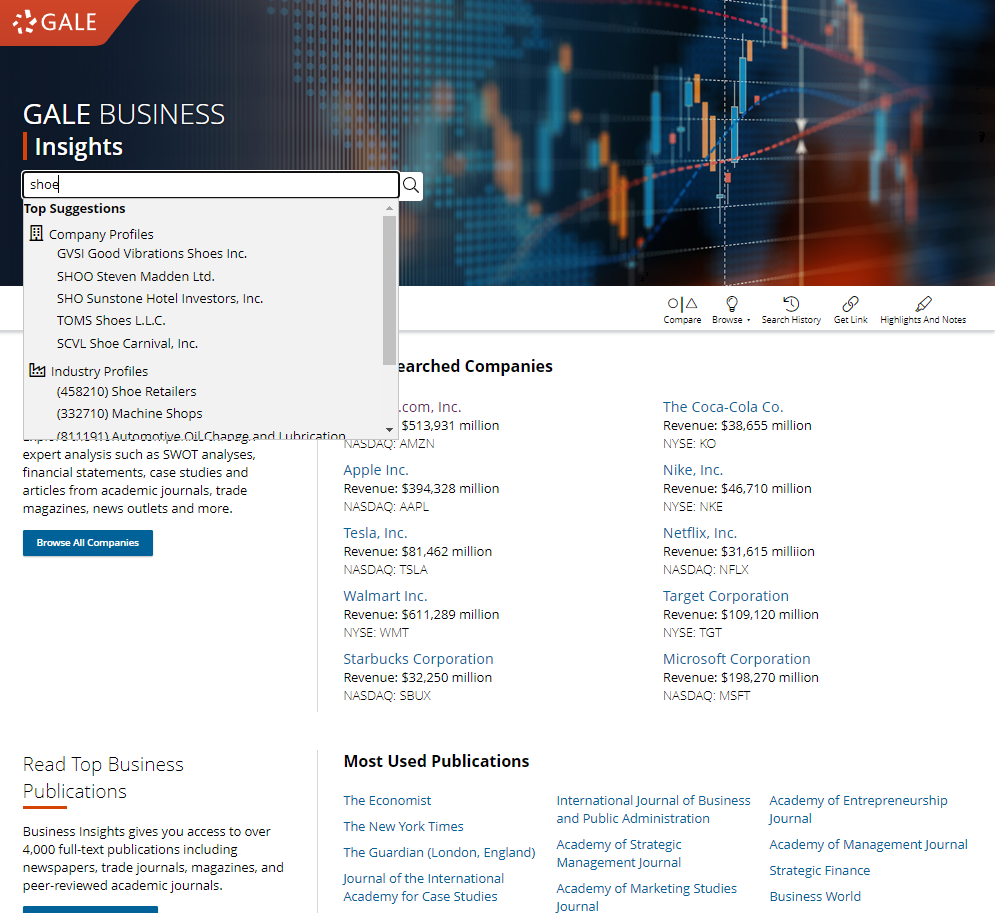 Available on every page within the resource.
Predictive Text found within the Basic Search feature provides users with suggestions for topics of interest including:
Companies
Industries
Countries/Territories
[Speaker Notes: Our Basic Search is available at the top of every page for easy access. As users search using the Basic Search, they will see suggestions they may want to explore including company, industry, and country/territory profiles. If they don’t see what they need in the suggestions, they can continue with their search.]
GALE BUSINESS: INSIGHTS- SEARCH CONTENT
Basic Search
Advanced Search
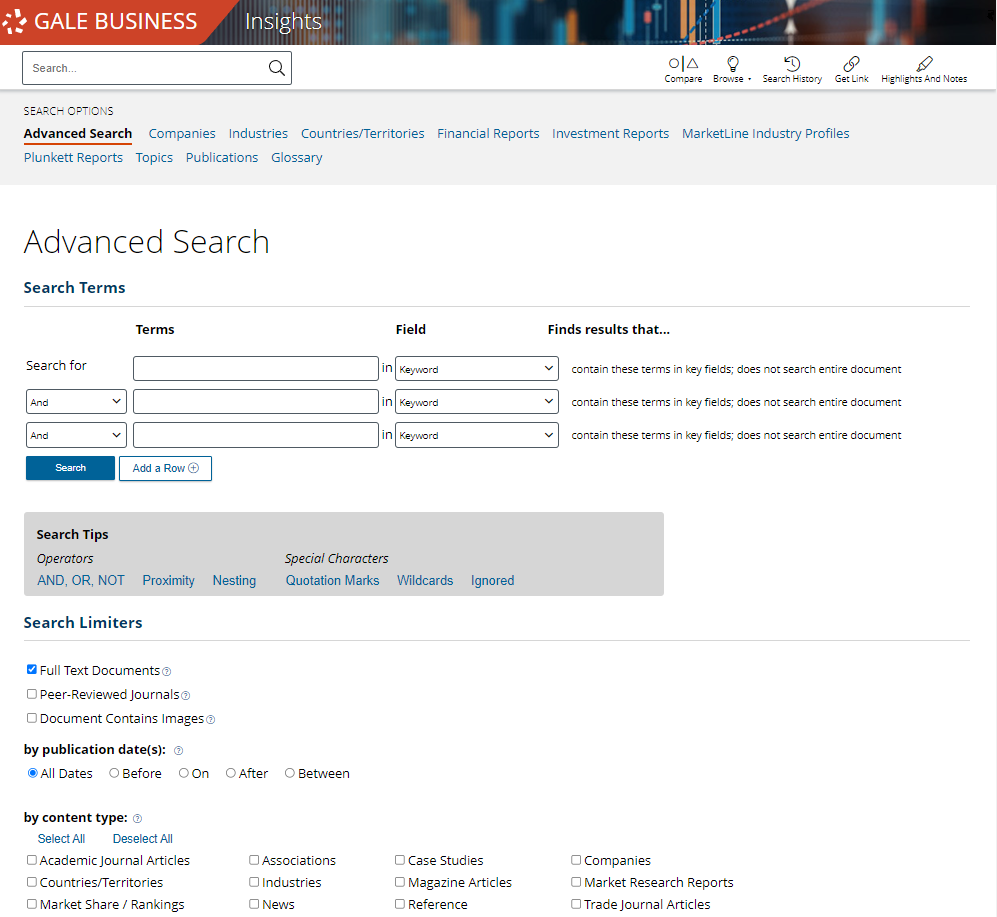 Available on every page within the resource.
Predictive Text found within the Basic Search feature provides users with suggestions for topics of interest including:
Companies
Industries
Countries/Territories
Search based on a variety of limiters for more precise discovery.
Parameters include:
Full-Text
Peer-Reviewed
Content Type
Publication Date/Title
[Speaker Notes: Advanced Search can help users uncover more precise information. Some popular parameters available within Advanced Search include full-text, peer-reviewed, and content type.]
GALE BUSINESS: INSIGHTS- FILTERS
Filtering Options
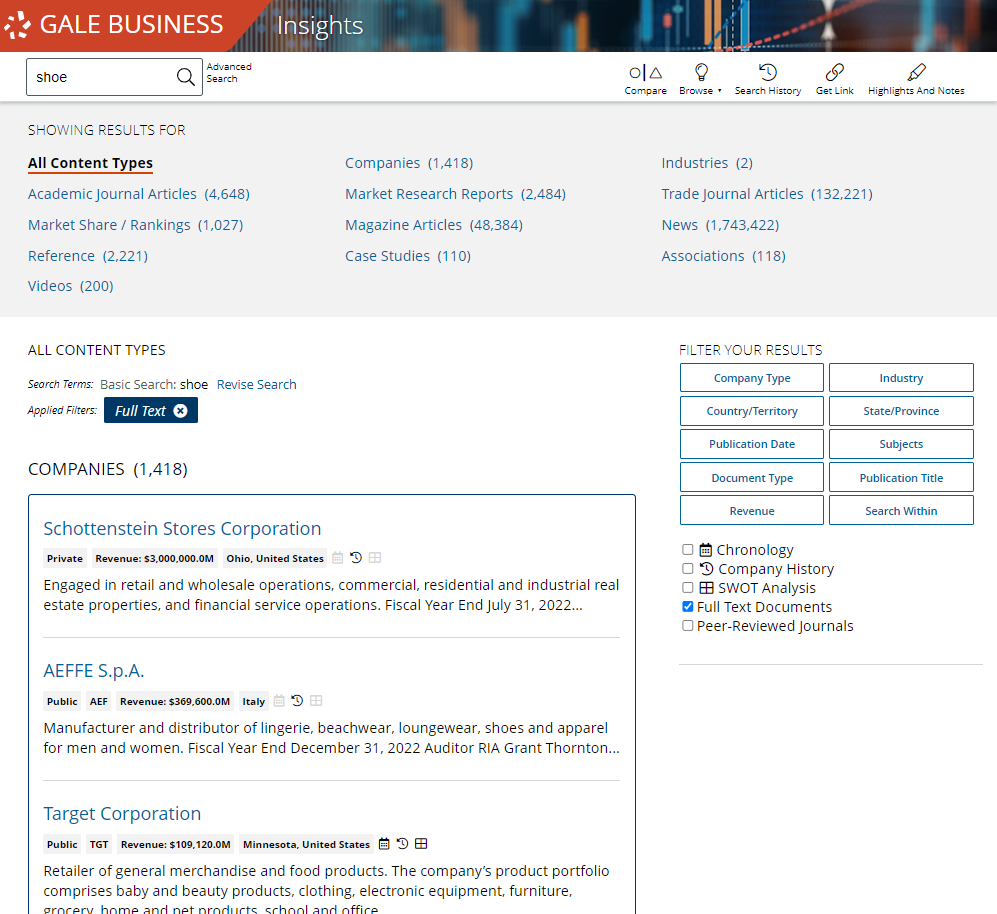 Filters are found on the right side of a search results page.
Each can be easily toggled on and off to edit visible results.
Company Profiles can be filtered based on the types of content available on the page including:
Chronology
Company History
SWOT Analysis
[Speaker Notes: After a user runs their search, they have access to many filters on the right side of the page. Selecting a filter tile will prompt a drop down in which they can fine-tune their results. To remove a filter, they can select the “X” button in the blue box listed under applied filters. If a user is planning on viewing a company profile, they can limit to only profiles that include chronologies, company histories, or SWOT analyses.]
PROFILE TYPES
[Speaker Notes: Popular Companies, Industries, and Countries/Territories have pre-created profiles that collect all related content and organize it in a simple to read format. Each profile type is slightly different to best support the type of entity it’s providing content on. Please note: only the top searched/utilized entities have profile pages. If a user is looking for an entity that doesn’t have a created page, they can still run a search to find content.

Helpful tip: If a user is looking for a company or industry it’s often helpful to search for the ticker symbol (company) or NAICS code (industry). These entries will provide very targeted results.]
GALE BUSINESS: INSIGHTS- COMPANY PROFILES
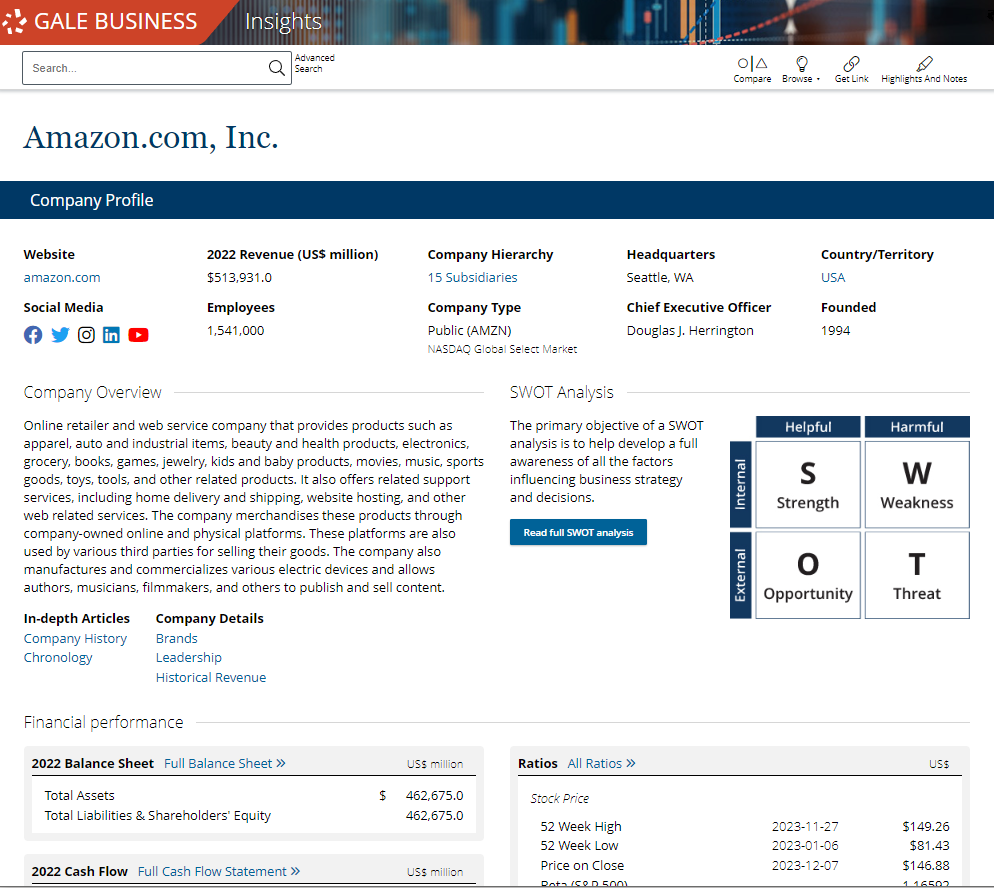 Contact Information including websites and social media

Company basics including number of employees, location, and company type

Basic Overview for background information

Financials

Industry standing and competitors

Related documents including News, Reference, Case Studies, Trade Journals, and more
[Speaker Notes: Company profiles are designed to provide a holistic view about a company. While we have profiles for both public and private companies, public company profiles will generally have more information since they are required to make more public. Interactive graphs and balance sheets provide an enhanced learning experience, while documents like news reports, academic journals, and case studies provide more traditional research materials.]
GALE BUSINESS: INSIGHTS- INDUSTRY PROFILES
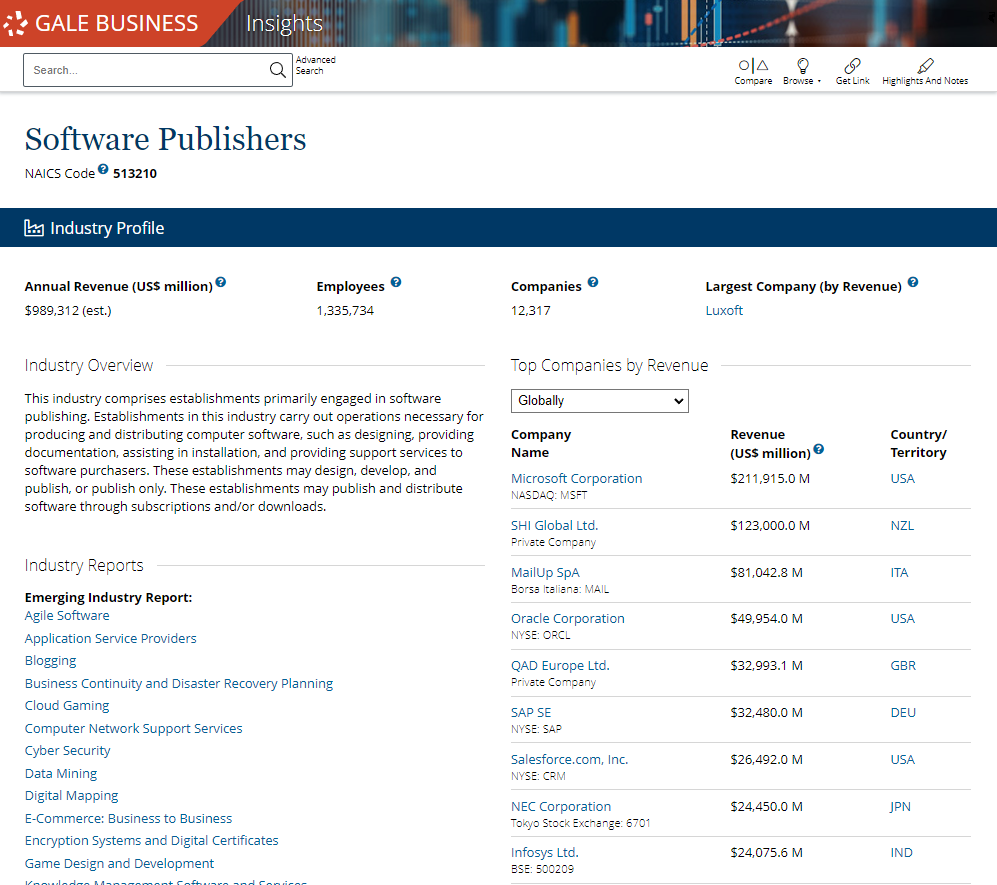 Financial information

Industry Overview

Top Companies

Industry Reports

Links to Similar Industries

Related documents including News, Reference, Case Studies, Market Research Reports, Trade Journals, and more
[Speaker Notes: Industry Profiles are designed to give users a detailed view into the state of an industry. They will be able to find top companies as well as the overall financial picture.]
GALE BUSINESS: INSIGHTS- COUNTRY/TERRITORY PROFILES
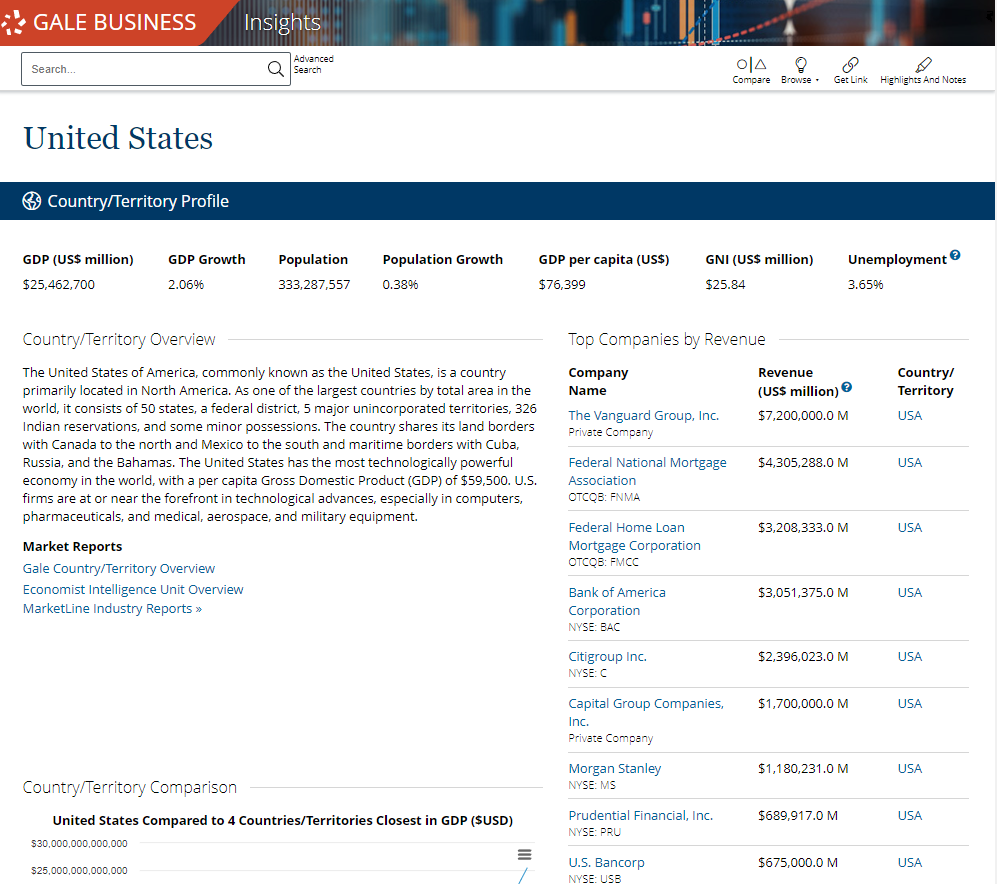 Financial information

Country/Territory Overview

Top Companies

Country/Territory Comparisons

Related documents including News, Reference, Case Studies, Associations, Academic Journals, and more
[Speaker Notes: If a user is interested in the economic health of a specific country or territory, they can pull forward a Company/Industry Profile. They’ll get an overall picture of things like GDP, population, and unemployment rates, as well as a breakdown of the different driving companies and industries within the country.]
COMPARISON CHARTS
[Speaker Notes: A final feature of Gale Business: Insights is the Comparison Charts. These fully customizable charts and tables help users visualize key pieces of information.]
GALE BUSINESS: INSIGHTS- COMPARISON CHARTS
Access Via the Tool Bar
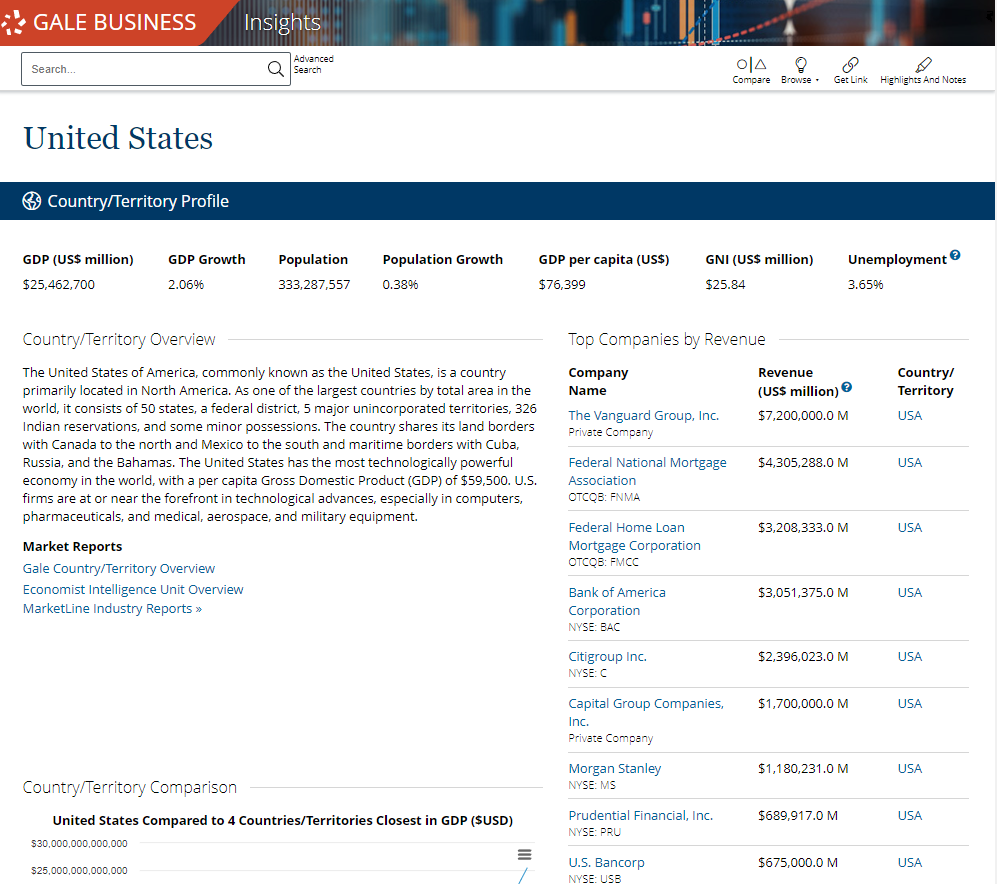 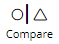 The Compare feature is found within the tool bar on the homepage, and as you browse the platform.
[Speaker Notes: Your patrons can access the Comparison section by selecting the Compare button within the tool bar at the top of the page.]
GALE BUSINESS: INSIGHTS- COMPARISON CHARTS
Access Via the Tool Bar
Choose What to Compare
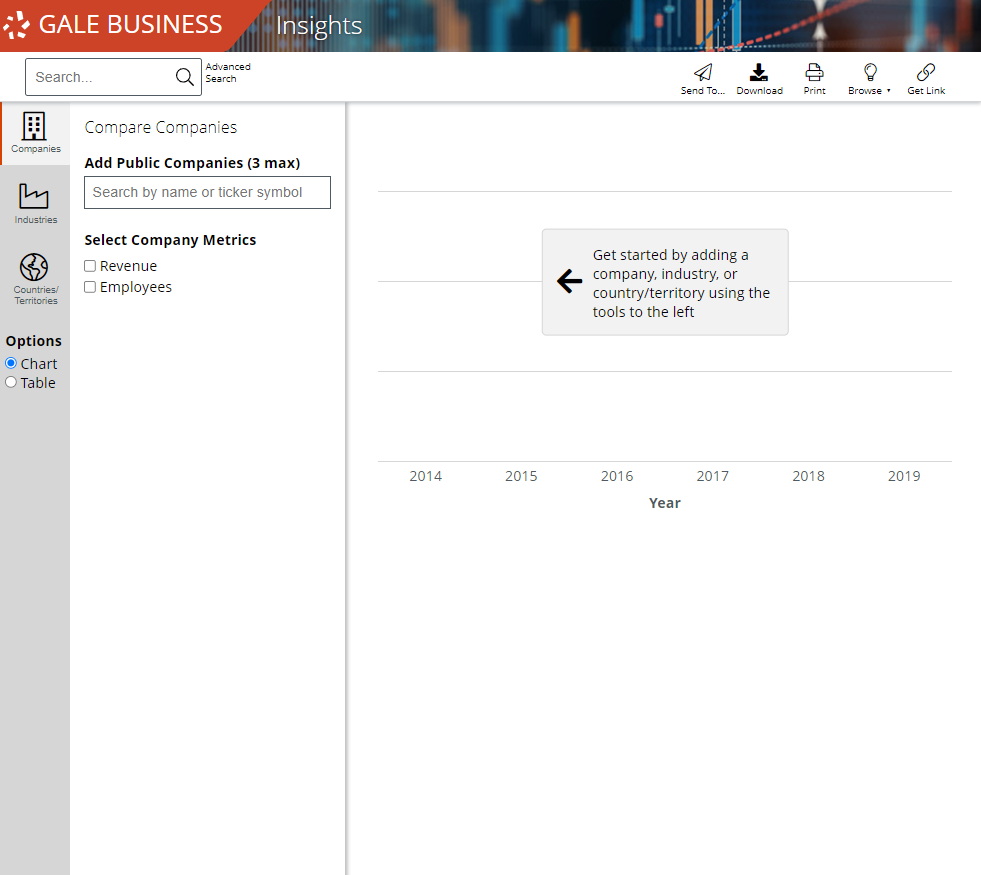 The Compare feature is found within the tool bar on the homepage, and as you browse the platform.
Utilizing the options on the left, select Companies, Industries, or Countries/Territories.
[Speaker Notes: Patrons will then be able to choose what they want to compare, companies, industries, or countries/territories. Available metrics will change based on what type of comparison they are making. It is suggested they use the ticker symbol or NAICS code when selecting companies or industries to give precise results.]
GALE BUSINESS: INSIGHTS- COMPARISON CHARTS
Access Via the Tool Bar
Choose What to Compare
View Results
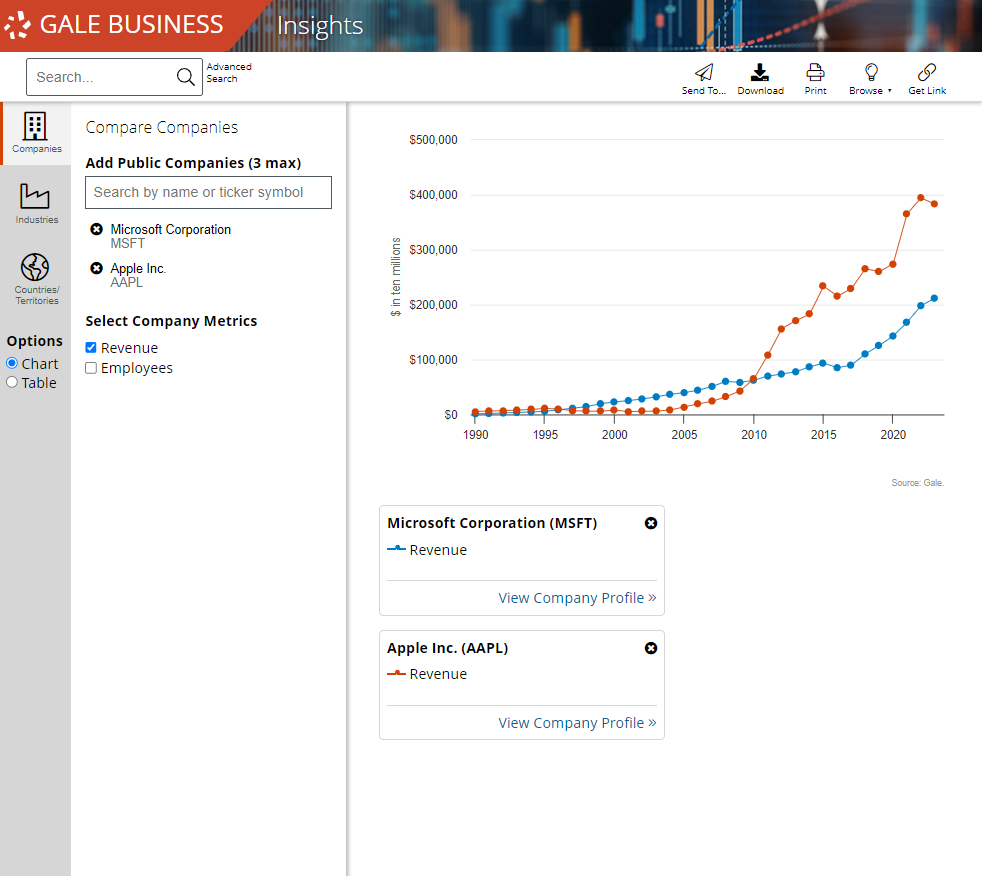 The Compare feature is found within the tool bar on the homepage, and as you browse the platform.
Utilizing the options on the left, select Companies, Industries, or Countries/Territories.
Once you choose the entities you want to compare, select a metric. Your graph will automatically populate. You can toggle between Chart and Table views utilizing the options in the left toolbar.
[Speaker Notes: After your patron enters the required information, they will see a graph with their data. They have the option to view in a table format by selecting it in the tool bar on the left side of the page. Once they create their graph or table, they can send it to their Google/Microsoft Drives, download to their desktop, email, or print it.]
?
…
[Speaker Notes: Use this slide as a visual prompt for final questions and/or discussions. If you have the time, access Gale Business: Plan Builder and provide a walkthrough before questions.]